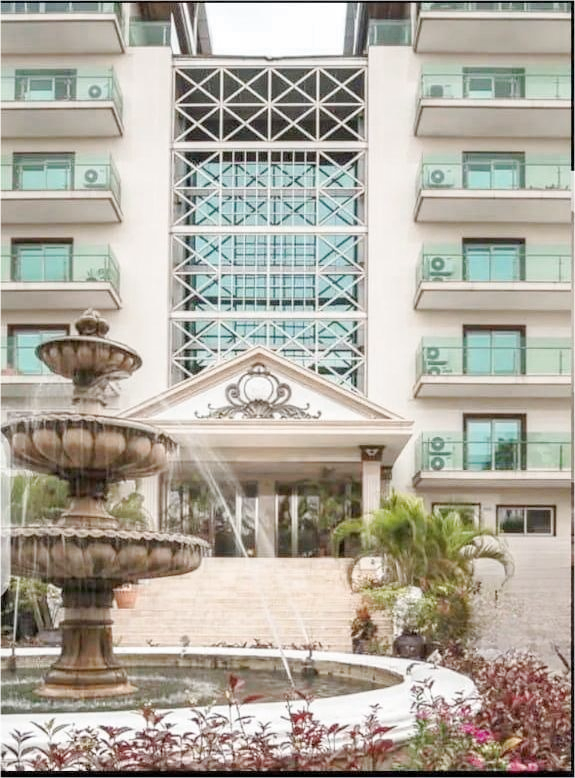 PARA VENDA - Edifício Blue Wind
Nelson João Dikíla
Conteúdo
01
Descrição geral do imóvel
02
Localização e arredores
03
Vantagens para os investidores
04
Preços e contactos
05
Conclusão
01
Descrição geral do imóvel
Apartamentos
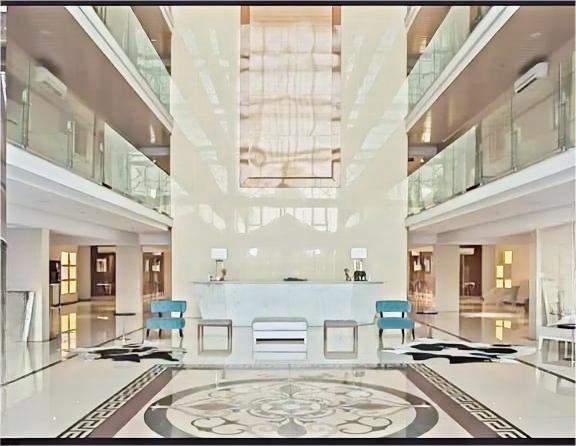 Unidades espaçosas
De 1 a 3 quartos com uma ampla área de habitação.
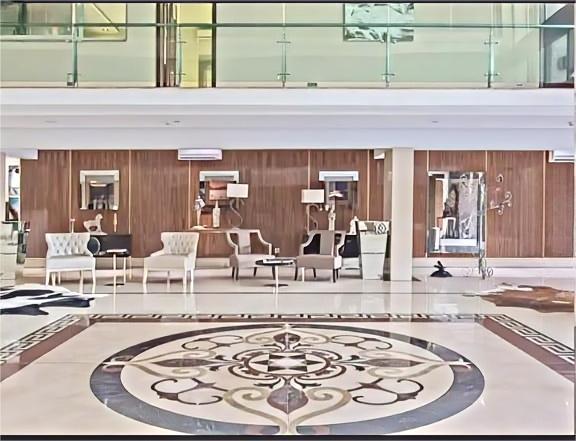 Amenidades modernas
Cozinhas totalmente equipadas, lavandaria na unidade e varandas.
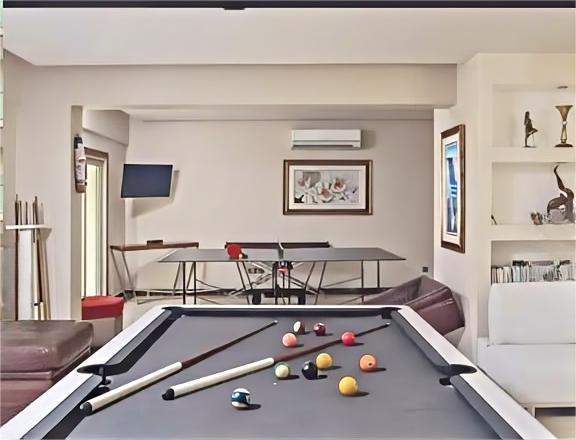 Localização conveniente
Perto de transportes públicos e de atracções locais.
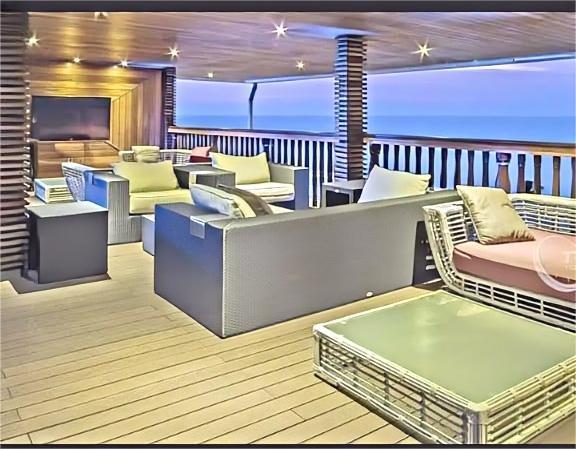 Área de lazer no terraço
Vistas panorâmicas
Salão exterior
Jardim no telhado
Desfrute de vistas deslumbrantes sobre o horizonte da cidade.
Relaxe na área de estar ao ar livre.
Uma vegetação luxuriante e um ambiente tranquilo.
Estacionamento
Amplos lugares de estacionamento
A propriedade oferece amplos lugares de estacionamento para acomodar inquilinos e visitantes.
Estacionamento coberto
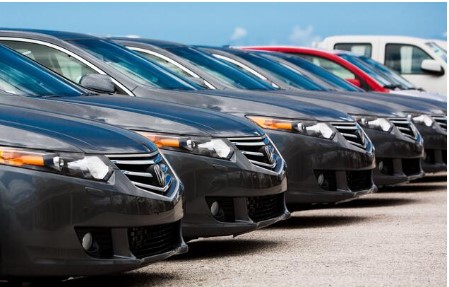 O edifício dispõe de um parque de estacionamento coberto para proteger os veículos das intempéries.
Título
Estacionamento seguro
Os parques de estacionamento estão bem iluminados e protegidos para a segurança de todos os utilizadores.
02
Localização e arredores
Localização exclusiva
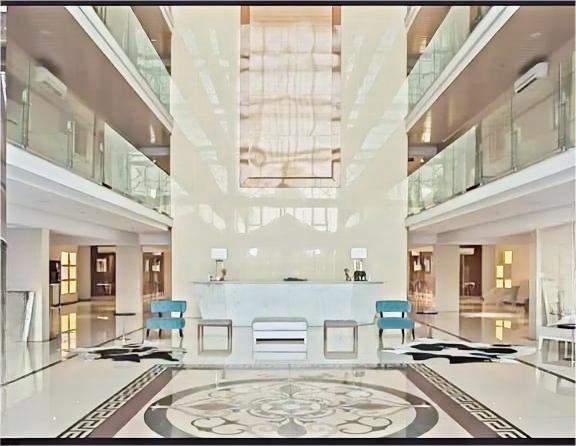 Bairro nobre
Situado numa zona comercial de prestígio.
Acessibilidade conveniente
Proximidade dos principais centros de transporte.
Ambiente empresarial próspero
Rodeado de empresas estabelecidas e de empresas em fase de arranque.
Área circundante
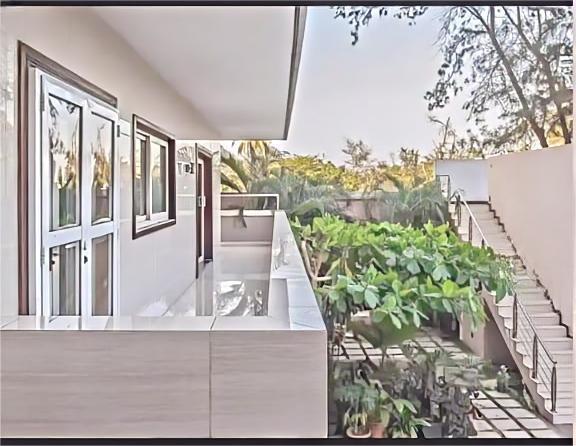 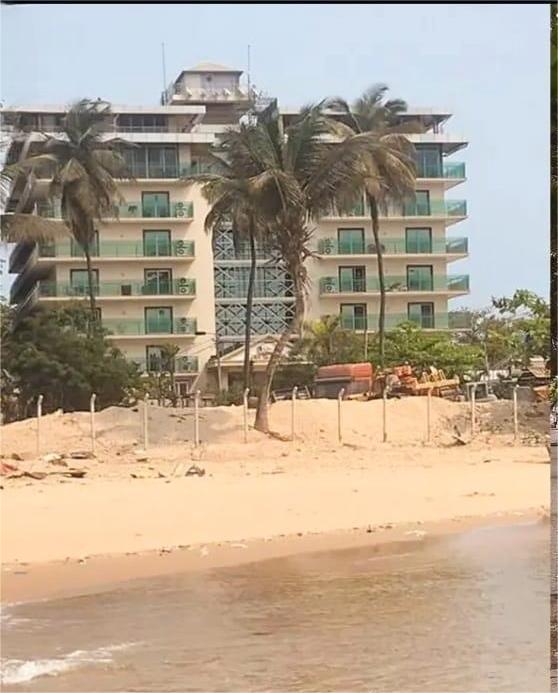 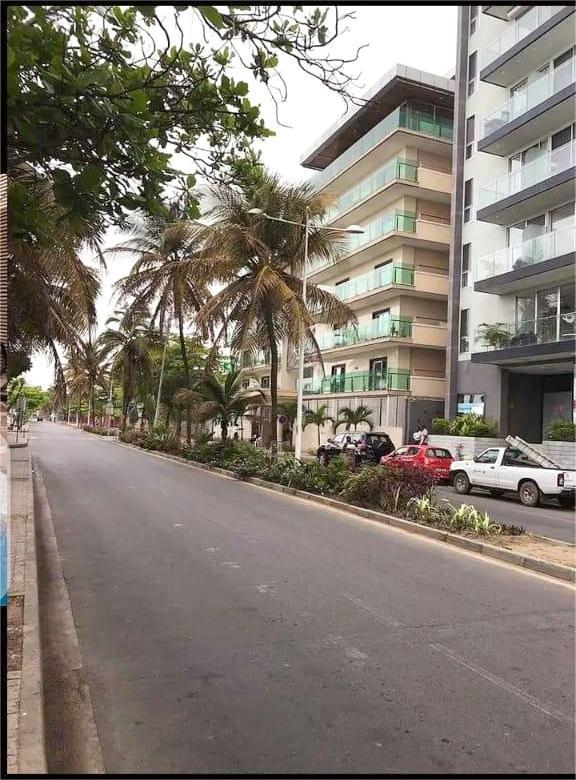 Localização privilegiada
Bairro vibrante
Excelente conetividade
03
Vantagens para os investidores
Localização Premium
Acessibilidade centralizada
Acesso conveniente aos principais centros de transporte.
Bairro de prestígio
Rodeado por empreendimentos residenciais e comerciais de luxo.
Potencial de valorização
Localização desejável, suscetível de aumentar o valor dos imóveis ao longo do tempo.
Instalações de lazer de luxo
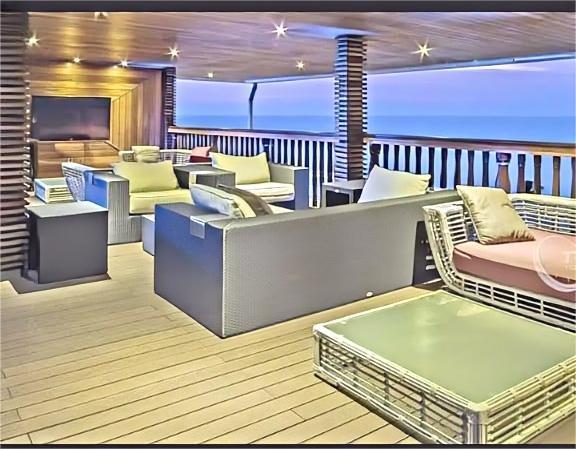 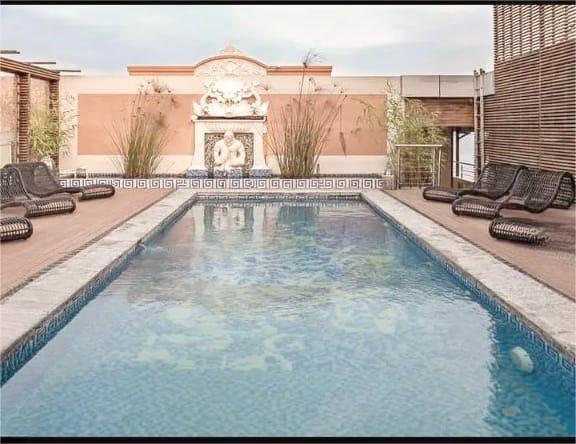 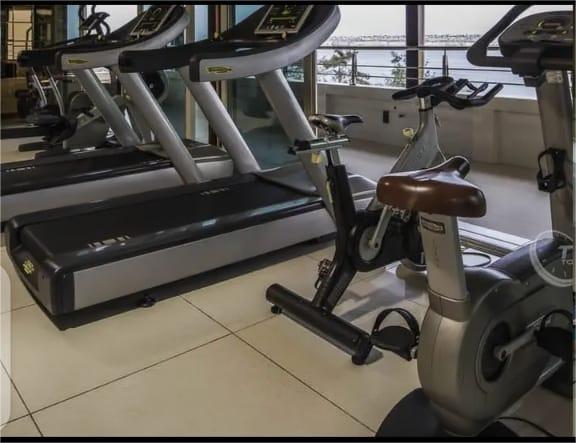 02
03
01
Amenidades espaçosas
Clube exclusivo
Recreação ao ar livre
Jardins paisagísticos e pistas de jogging para lazer.
Clubhouse privado com opções de refeições e entretenimento.
Amplo centro de fitness e spa para relaxamento.
Variedade de apartamentos
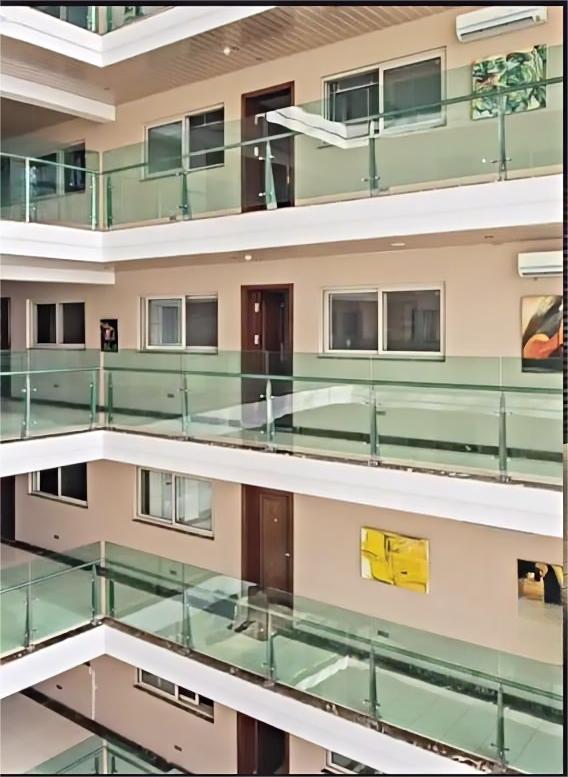 01
02
03
Layouts espaçosos
Plantas flexíveis
Acabamentos Premium
Desde estúdios a 3 quartos, para satisfazer as diferentes necessidades.
Desenhos personalizáveis para se adaptarem às preferências e estilos de vida individuais.
Materiais de alta qualidade e electrodomésticos modernos para uma experiência de vida luxuosa.
04
Preços e contactos
Preço
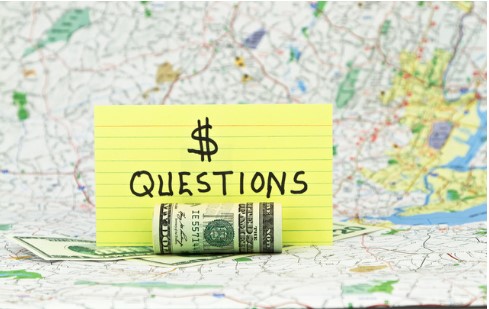 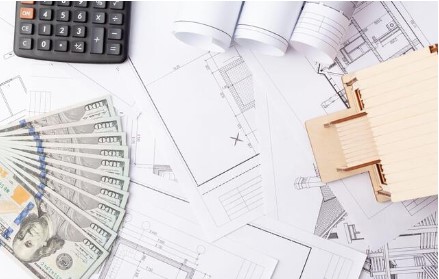 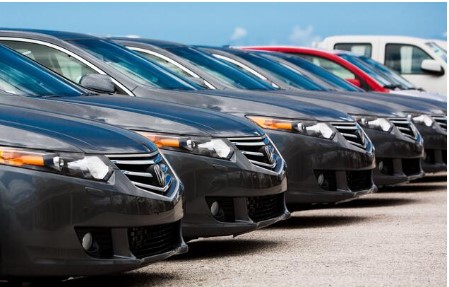 Inclui estacionamento
80 milhões de dólares
Negociável
O edifício Blue Wind está à venda por 80 milhões de dólares.
O preço é negociável com base nas condições do mercado e no interesse do comprador.
O preço de venda inclui um parque de estacionamento privado com 20 lugares.
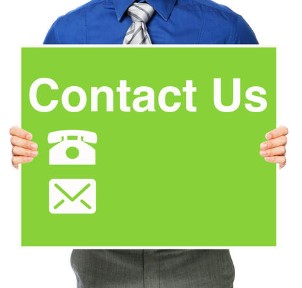 Informações de contacto
Localização privilegiada
Condições de aluguer flexíveis
Gestão de propriedades com experiência
Situado no coração da cidade.
Personalizável para satisfazer as suas necessidades comerciais.
Equipa dedicada para ajudar com os pedidos de informação.
05
Conclusão
Aproveitar a oportunidade
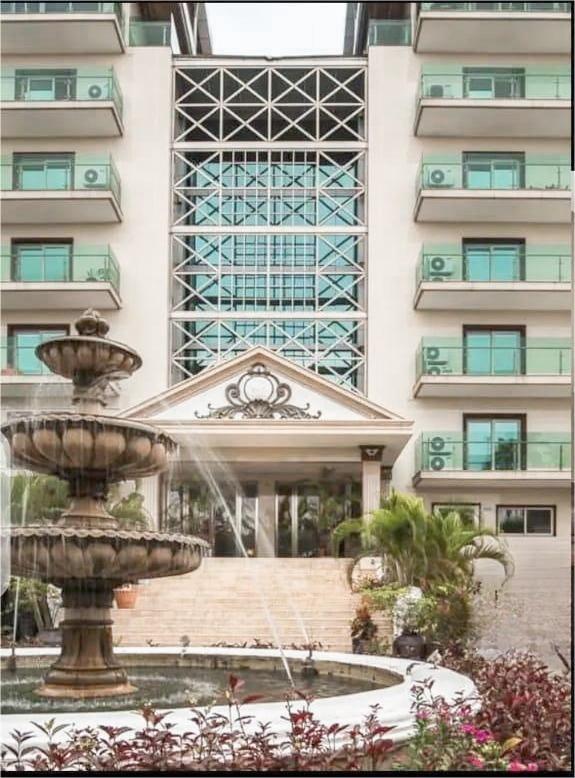 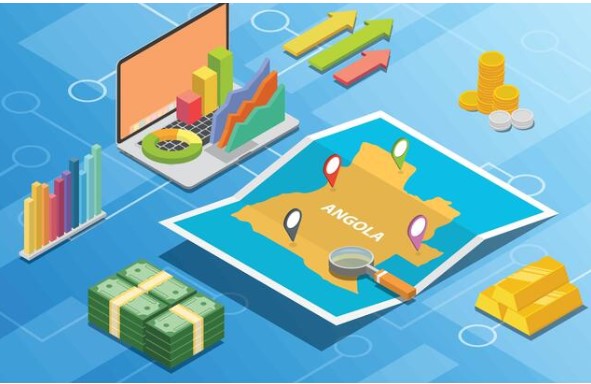 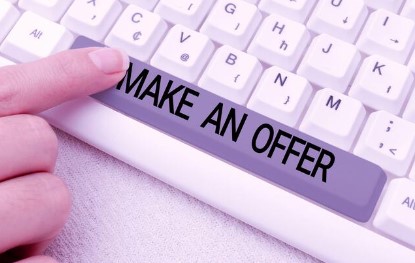 Decisão atempada
Investimento ideal
Perspectivas positivas
A localização atractiva e o design moderno fazem desta propriedade uma excelente oportunidade de investimento.
A forte procura do mercado e o potencial de crescimento sugerem um futuro promissor para este imóvel.
Aja agora para garantir este valioso ativo antes que desapareça.
Obrigado
Nelson João Dikíla
Gestor de Projectos e Relações
Continental Capital Connect
Telefone: +244 926 018 253 +244 926 018 253
Email:joao.dikila@continentalcapitalconnect.com
Continental Capital Connect
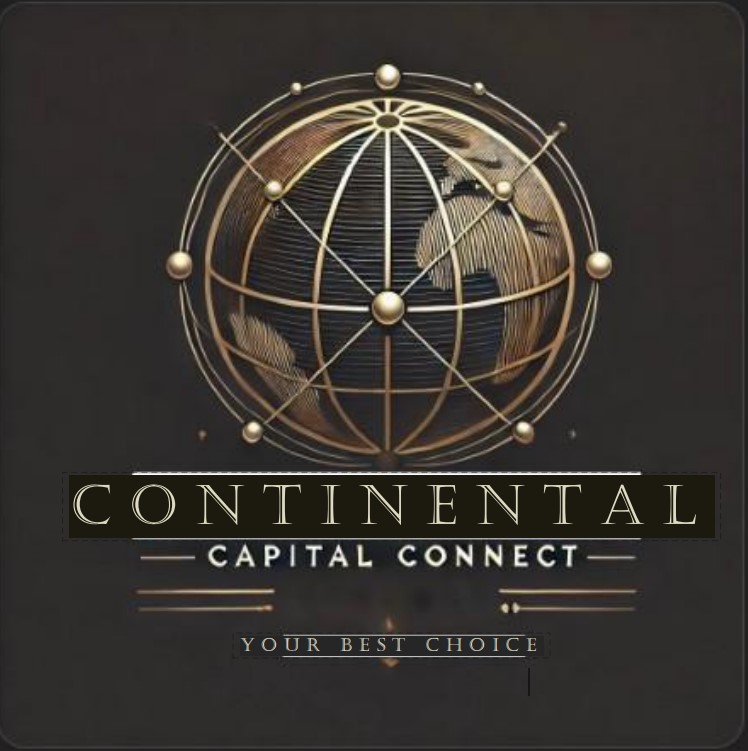